KHỞI ĐỘNG
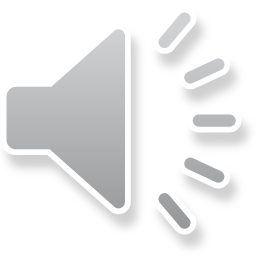 TÌM CHUỒNG CHO THỎ
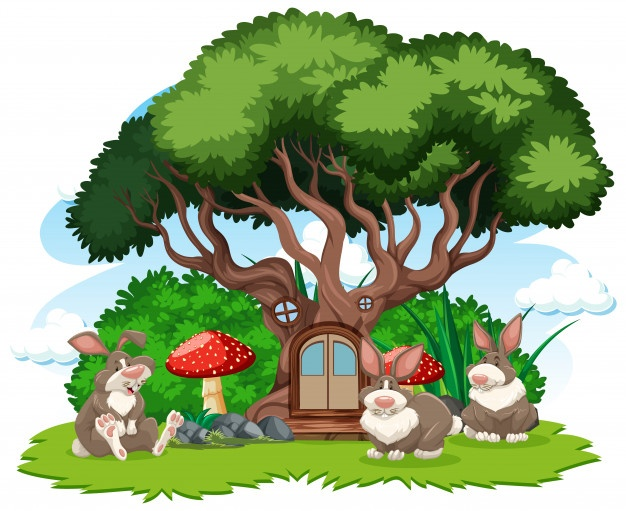 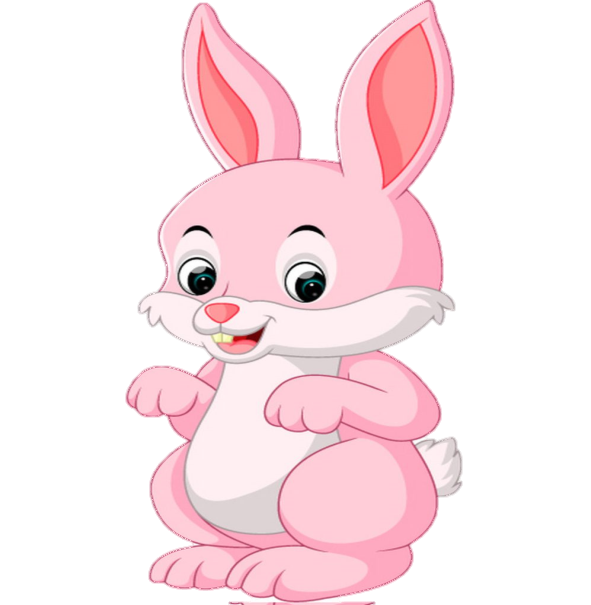 10 - 4
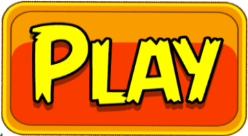 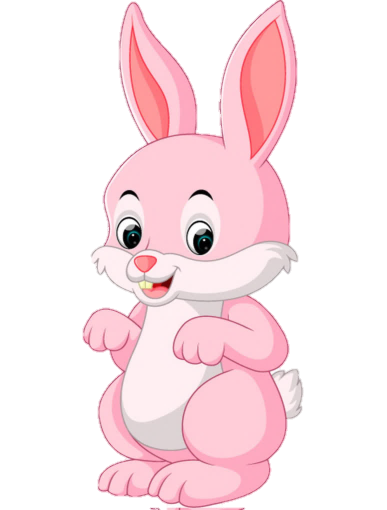 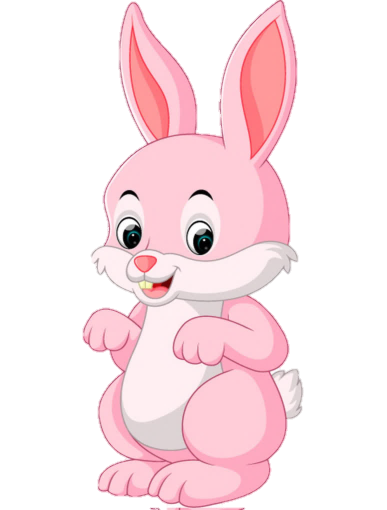 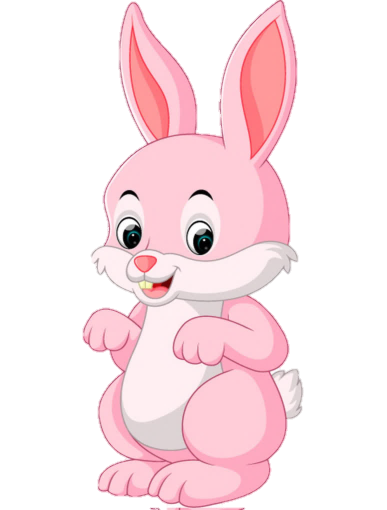 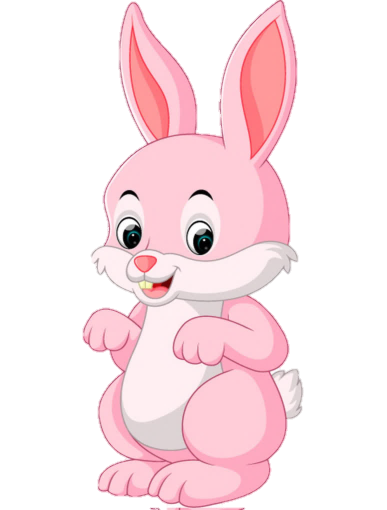 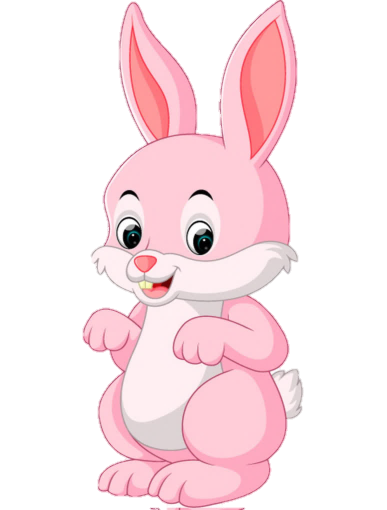 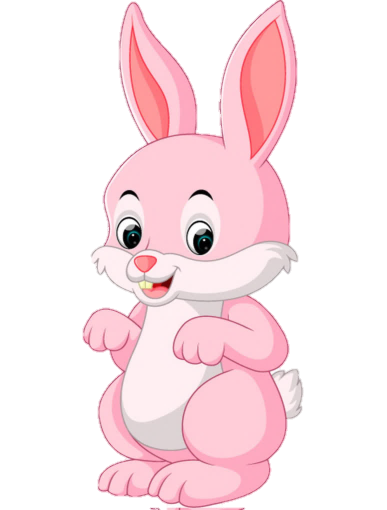 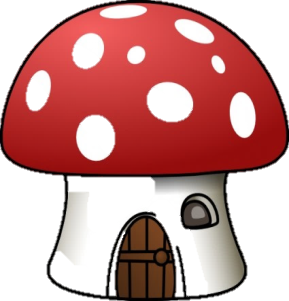 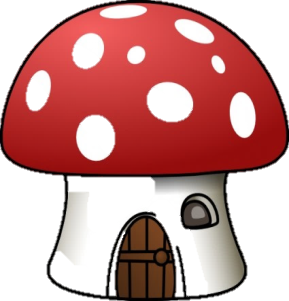 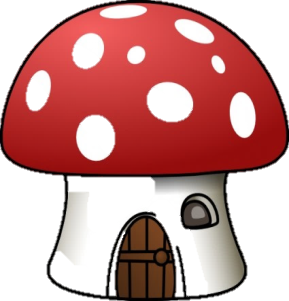 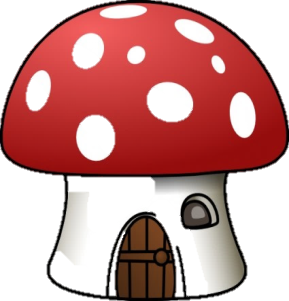 8
5
6
7
10 - 4
1 + 7
8 - 4
2 + 5
9 - 1
8 - 2
CHỦ ĐỀ 3
Phép cộng, phép trừ trong phạm vi 10
BÀI 12: Bảng cộng, trừ trong phạm vi 10 (Tiết 3)
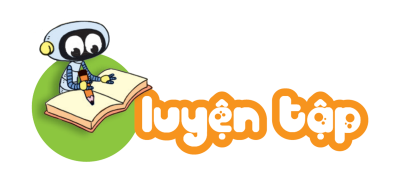 1. Số ?
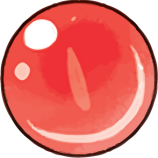 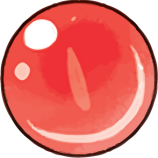 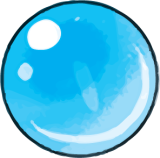 a)
4 + 3 =
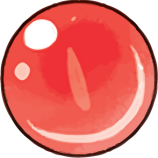 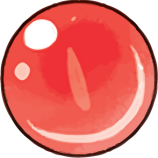 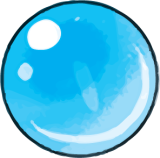 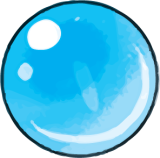 3 + 4 =
?
?
?
?
7
4
7
3
7 - 3 =
7 - 4 =
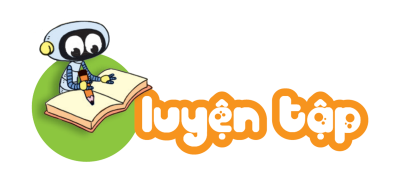 1. Số ?
b)
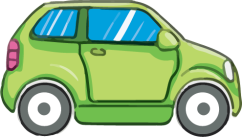 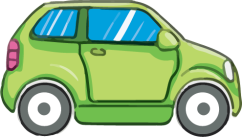 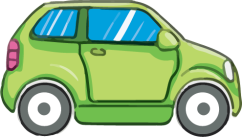 +
=
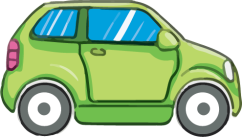 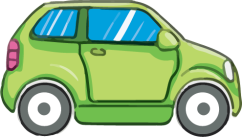 +
=
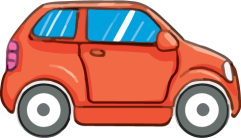 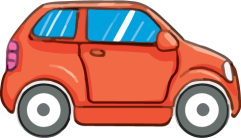 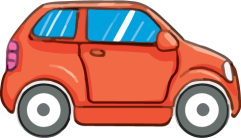 3
8
?
?
?
?
?
?
?
?
8
8
5
8
5
5
3
3
3
5
-
=
-
=
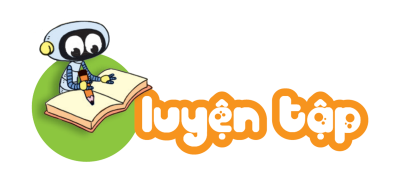 2. Số ?
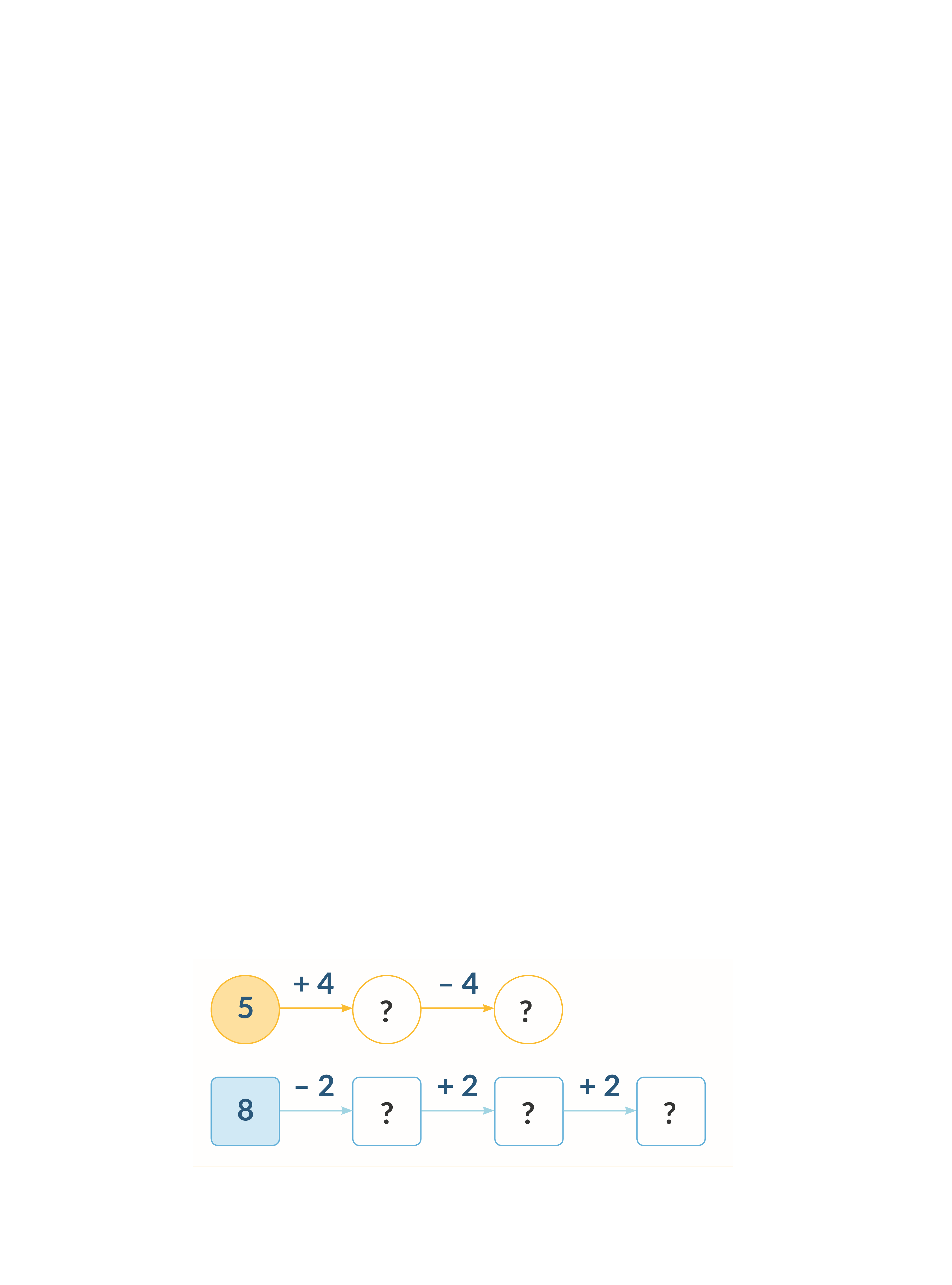 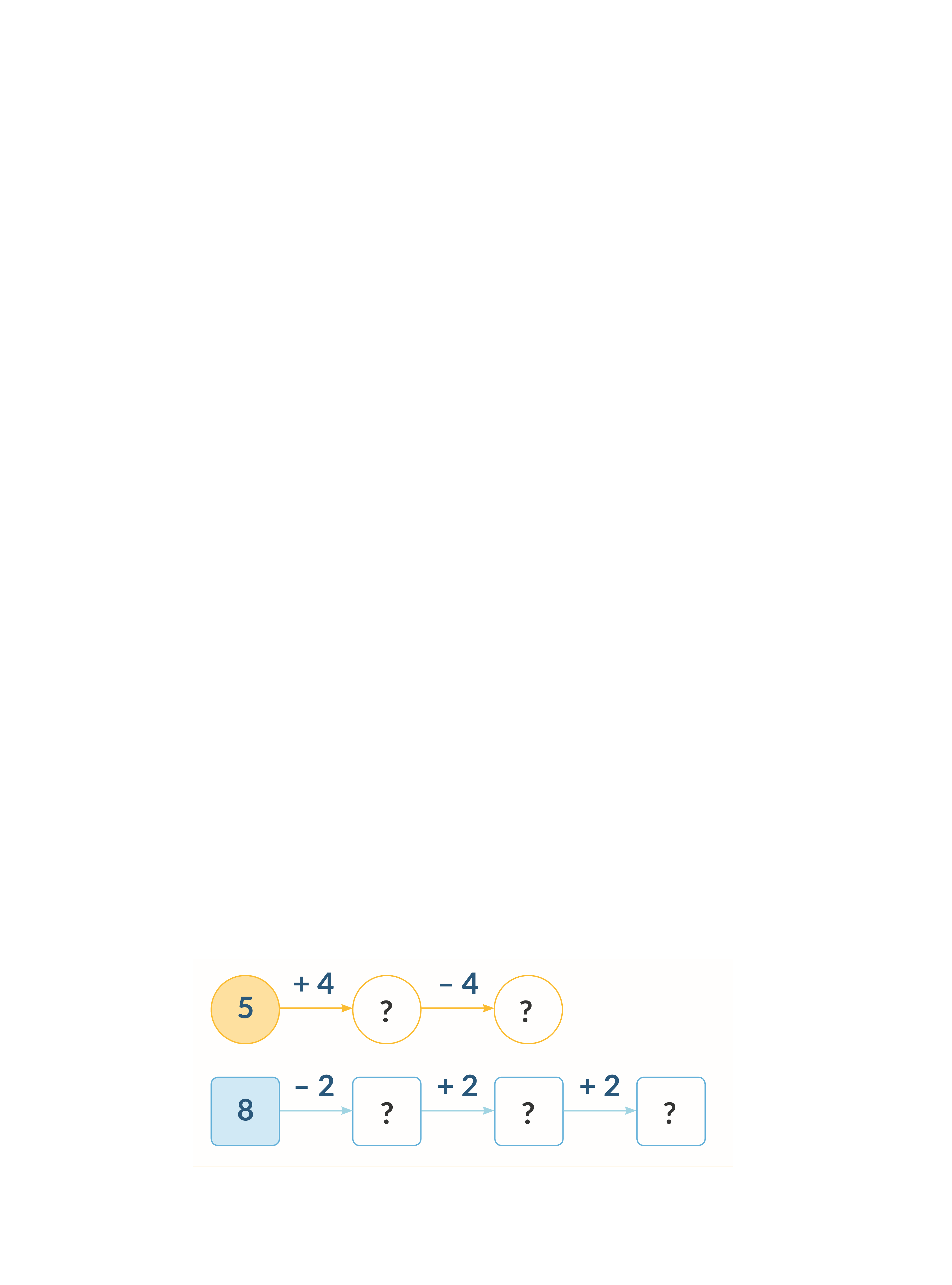 9
5
a)
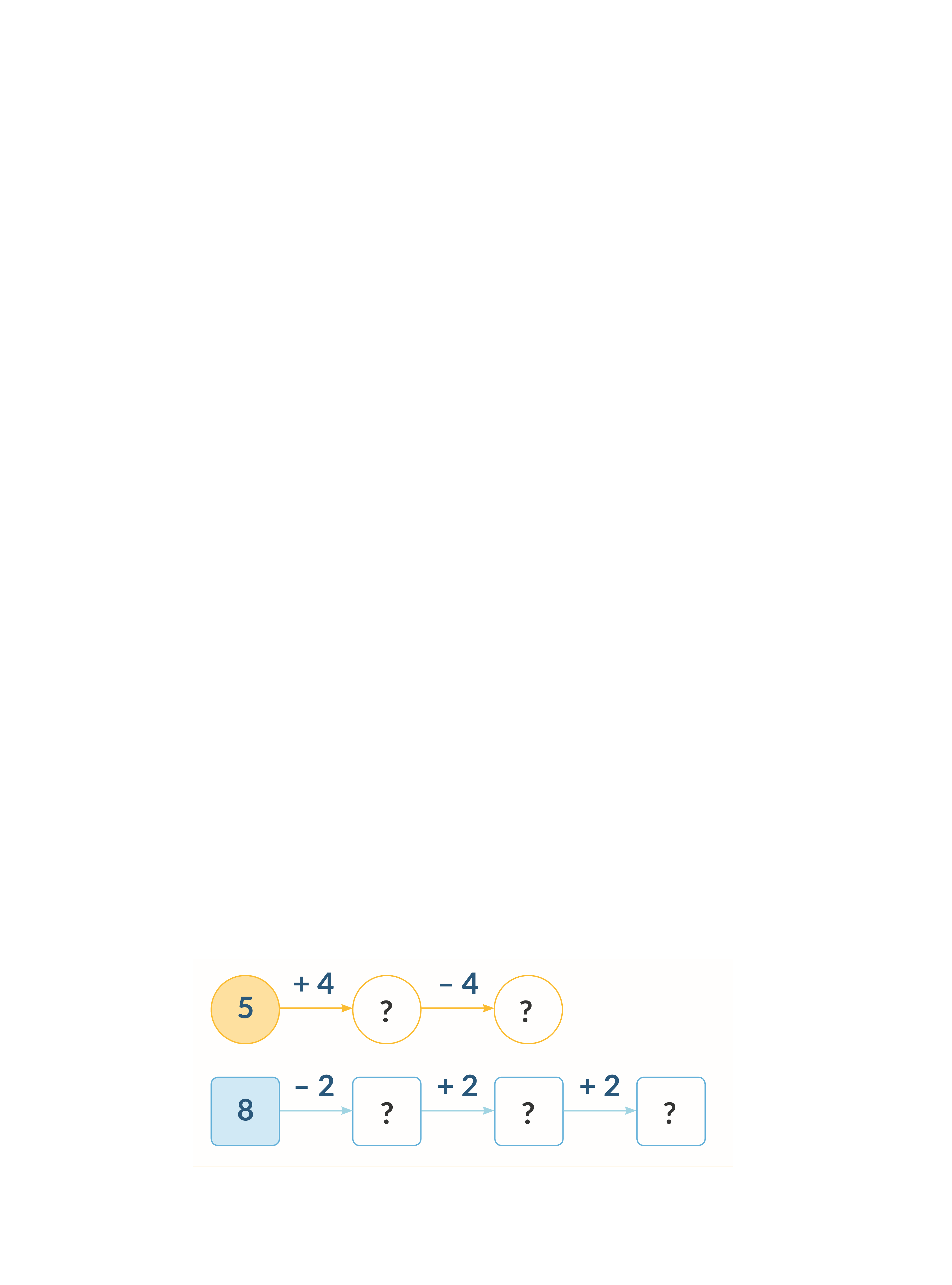 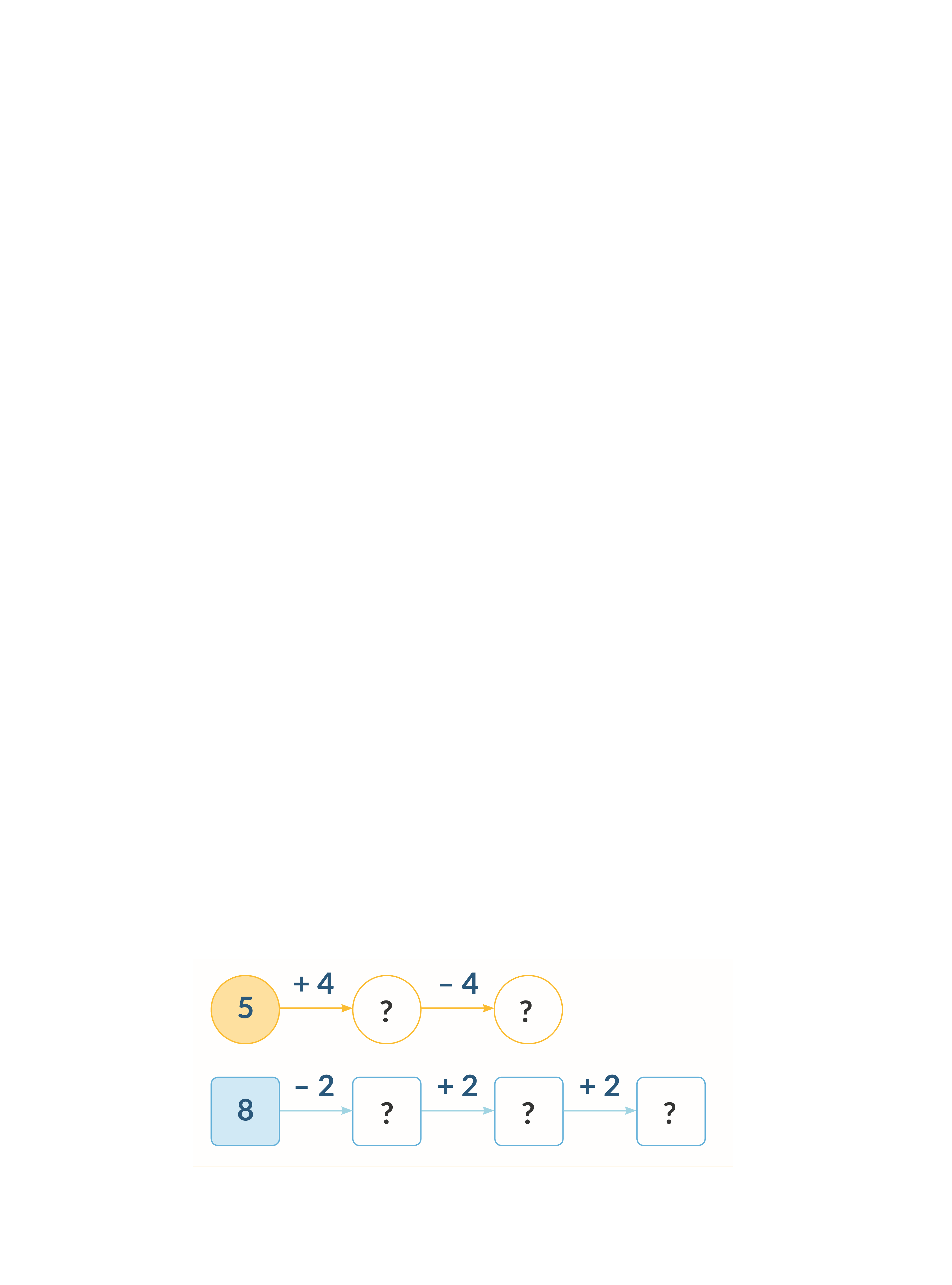 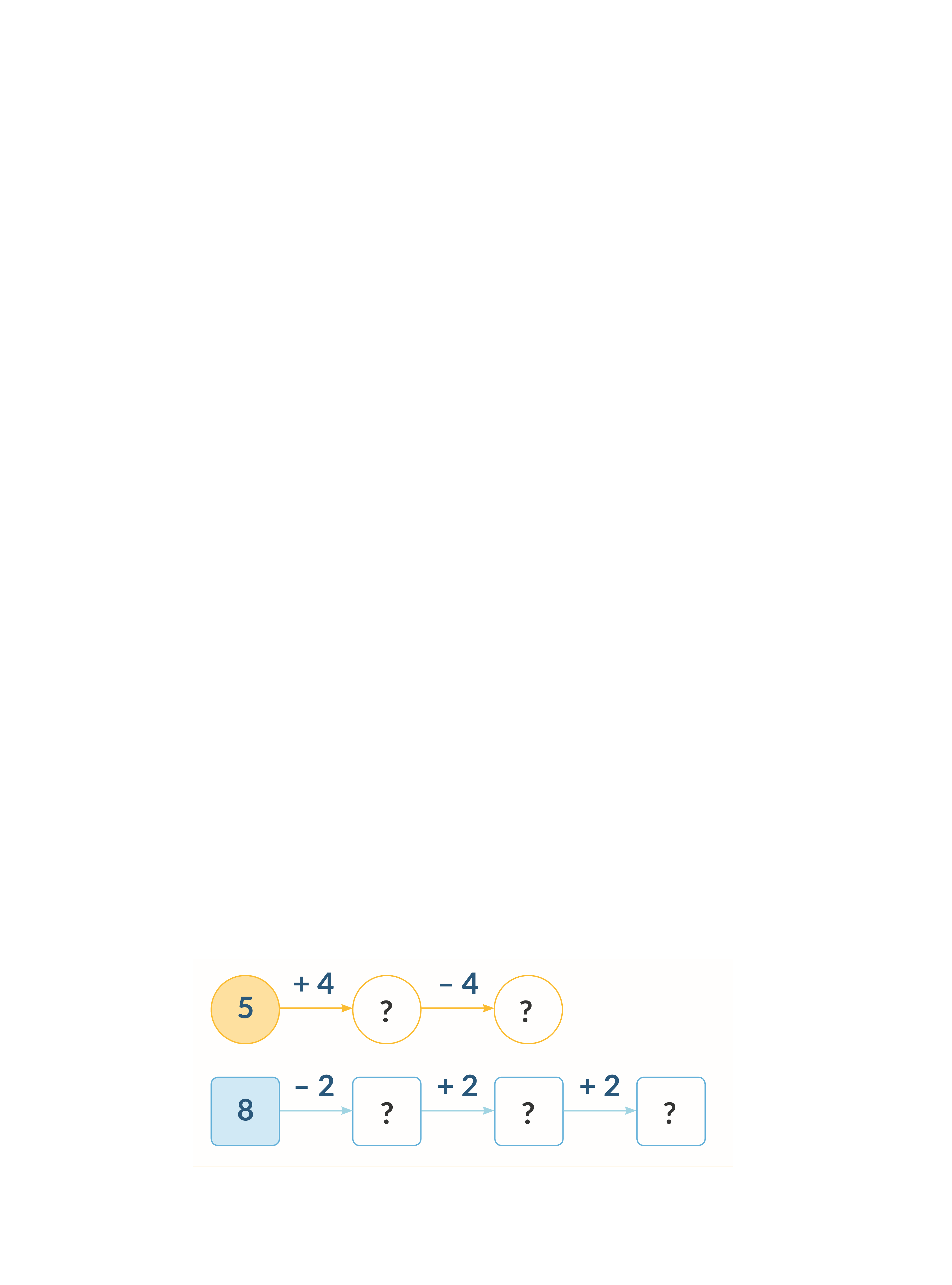 6
8
10
b)
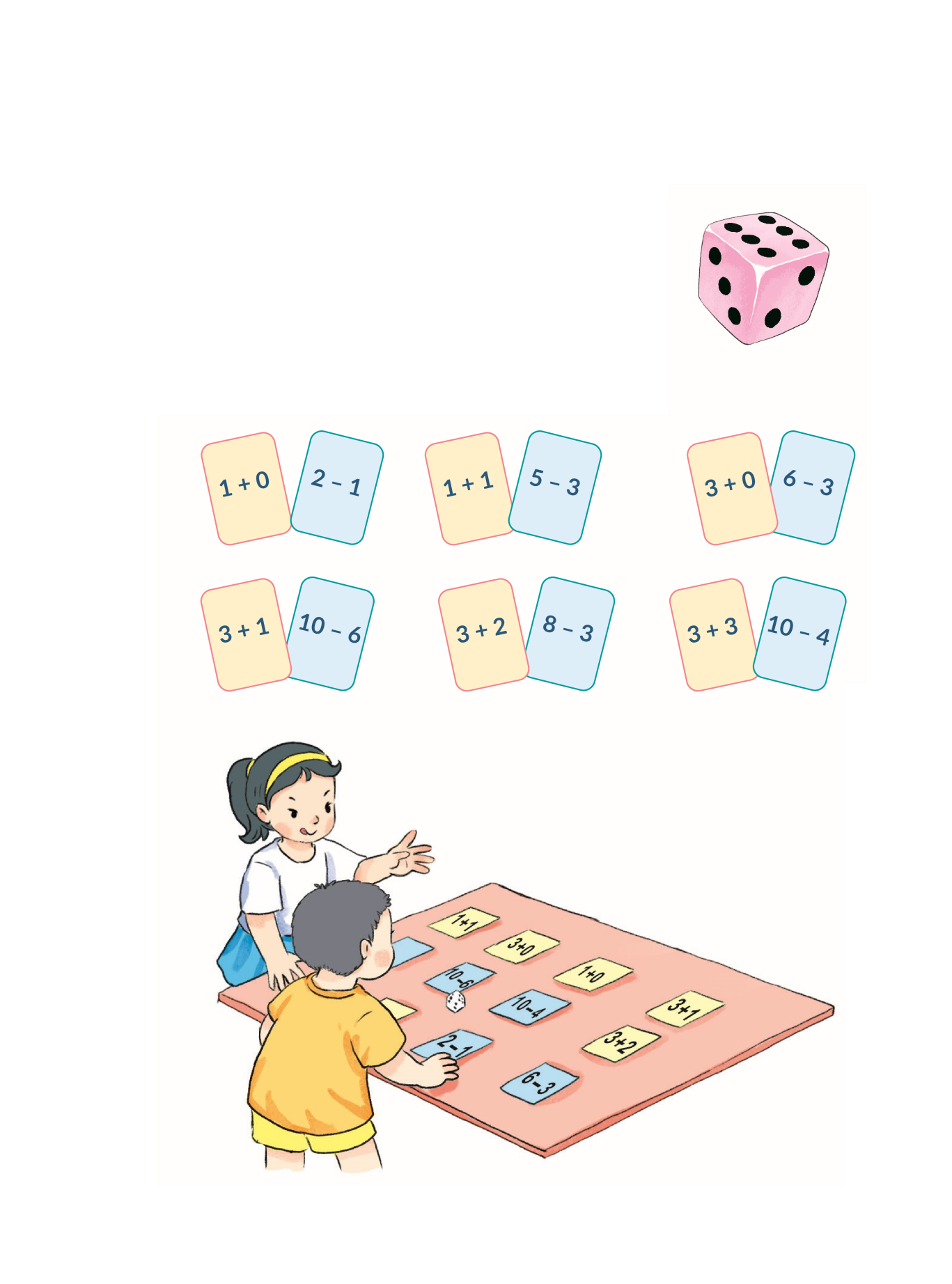 Chọn tấm thẻ nào?
Cách chơi:
 Chơi theo nhóm.
 Đặt 12 tấm thẻ trên mặt bàn. Khi đến lượt, người chơi gieo xúc xắc, úp tấm thẻ ghi phép tính có kết quả bằng số chấm ở mặt trên xúc xắc.
 Trò chơi kết thúc khi úp được 6 tấm thẻ.
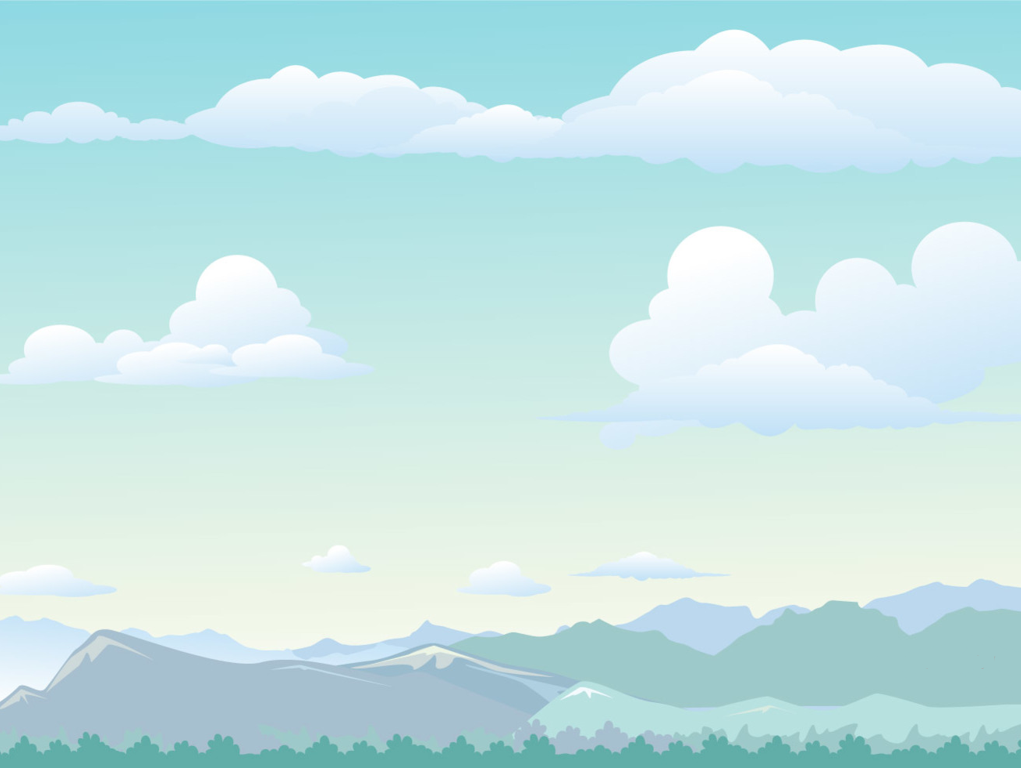 BIỆT ĐỘI ANH HÙNG
HƯỚNG DẪN
Hãy giúp cảnh sát bắt những tên cướp bằng cách trả lời đúng những câu hỏi.
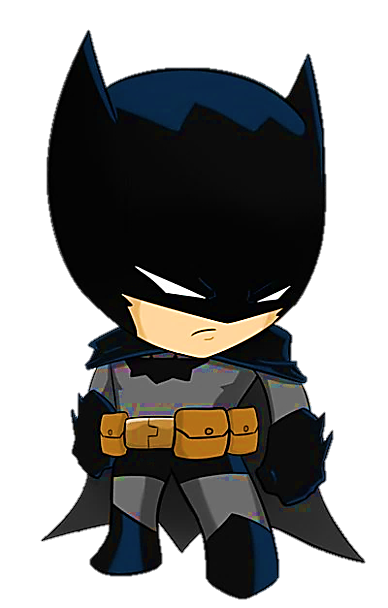 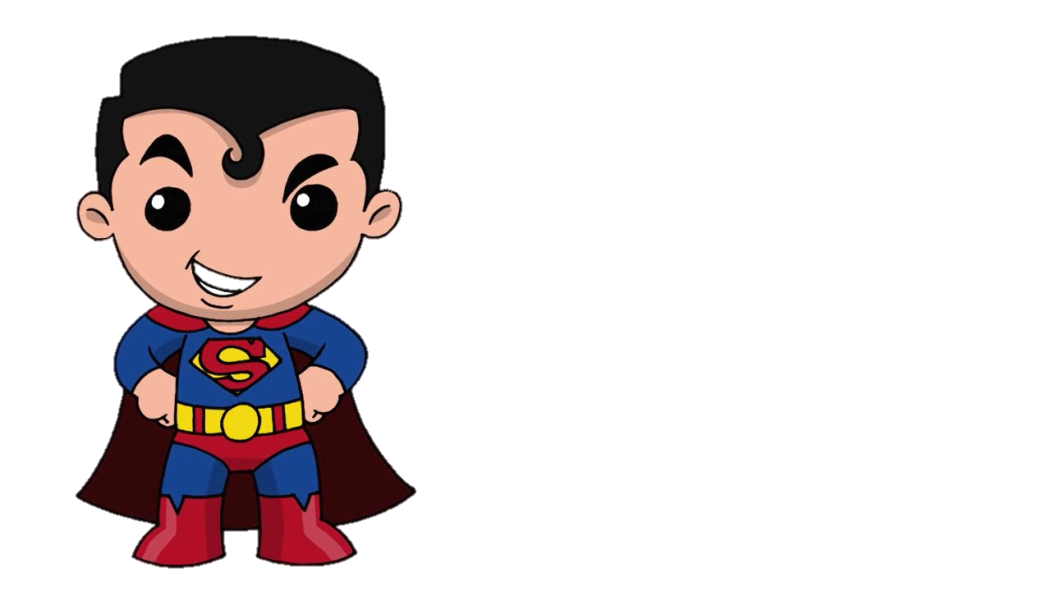 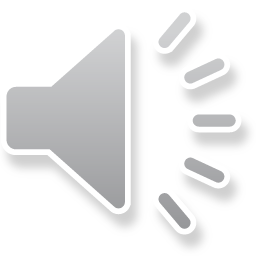 Trở về
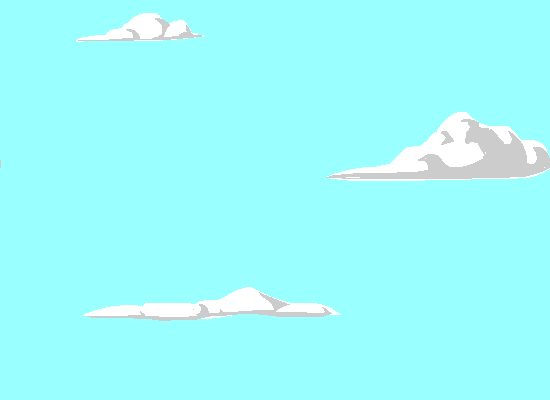 1
2
3
4
5
6
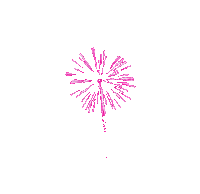 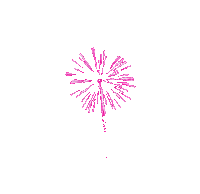 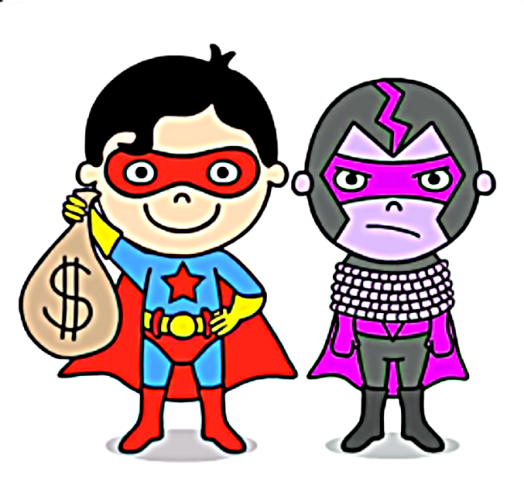 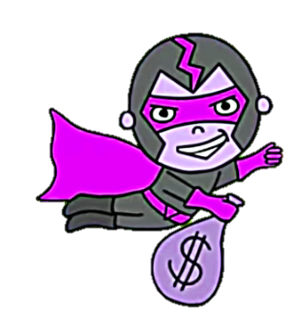 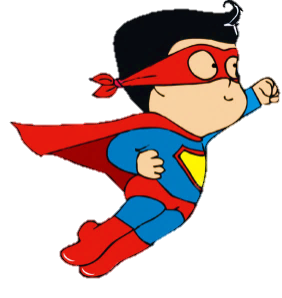 POW!
CHIẾN THẮNG
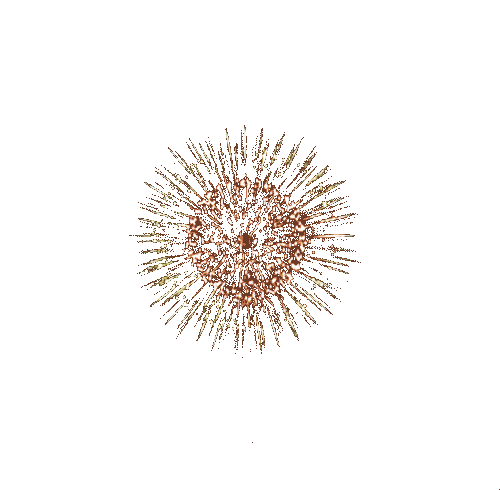 CHIẾN THẮNG
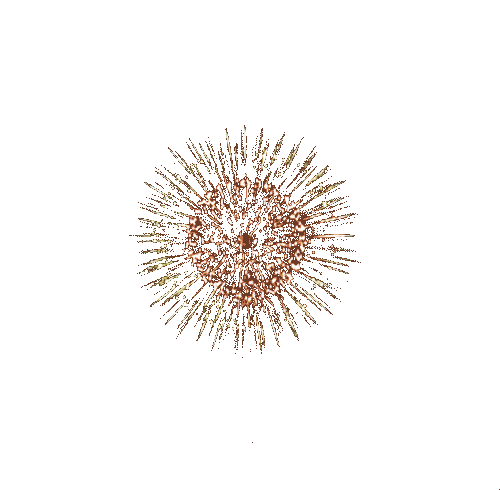 1
2
3
4
5
6
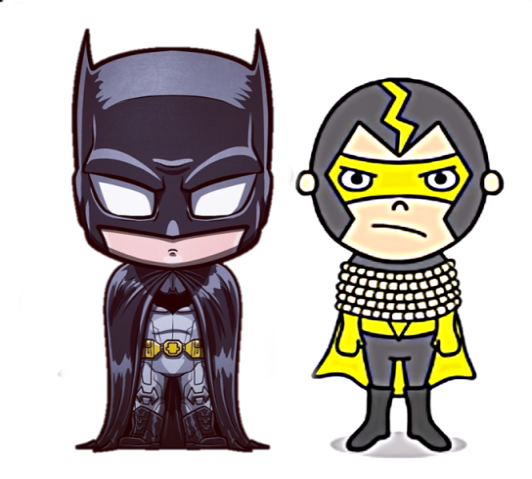 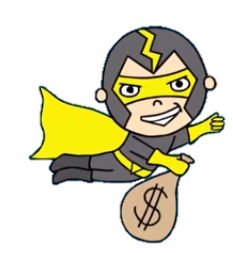 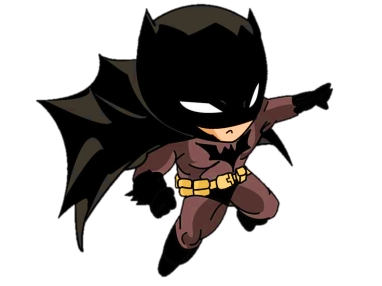 POW!
CÂU HỎI 1
1 + 6 = ?
Trở về
7
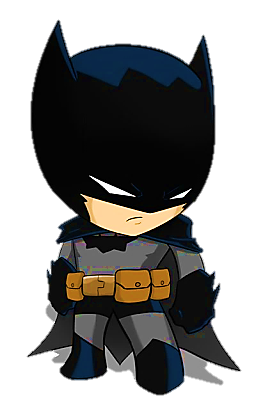 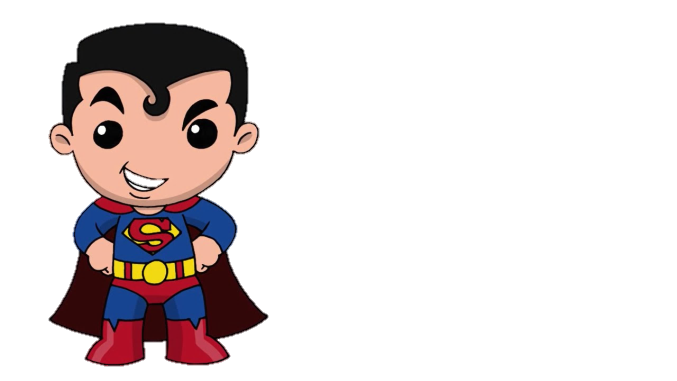 CÂU HỎI 2
5 – 4 = ?
Trở về
1
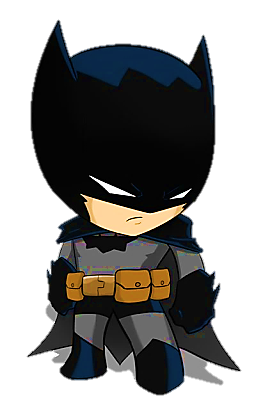 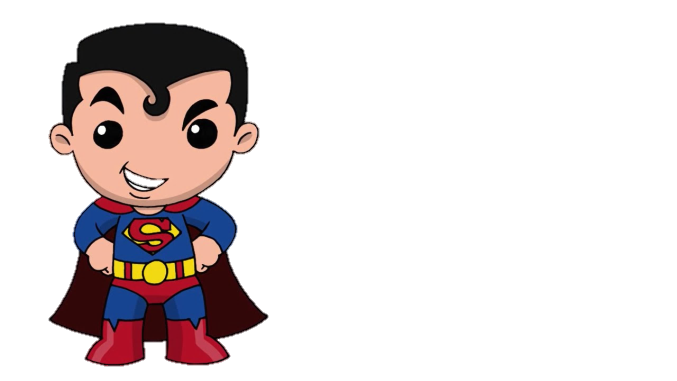 CÂU HỎI 3
3 – 2 = ?
Trở về
1
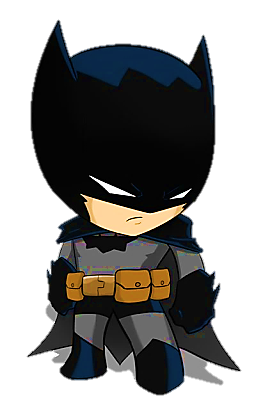 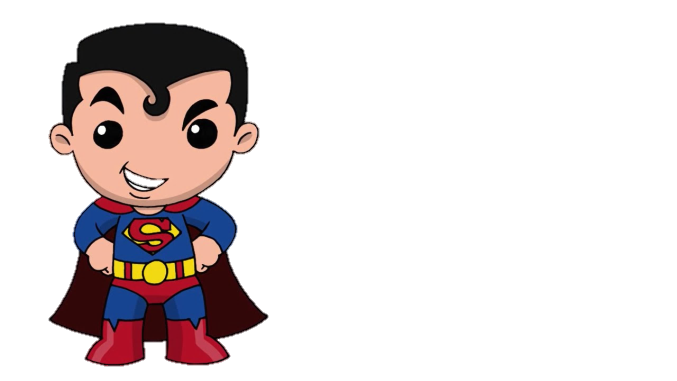 CÂU HỎI 4
6 + 2 = ?
Trở về
8
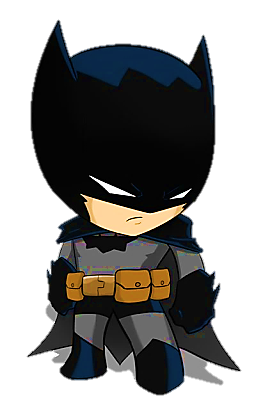 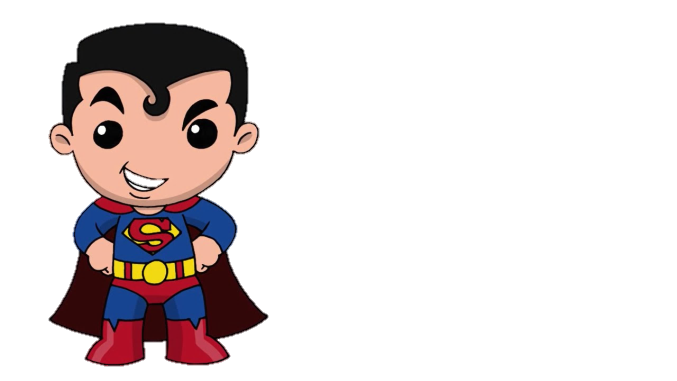 CÂU HỎI 5
7 – 4 =?
Trở về
3
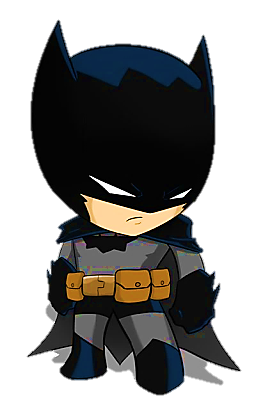 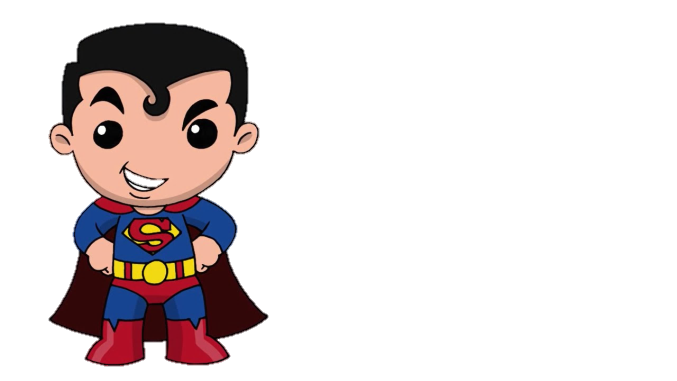 CÂU HỎI 6
5 – 1 = ?
Trở về
4
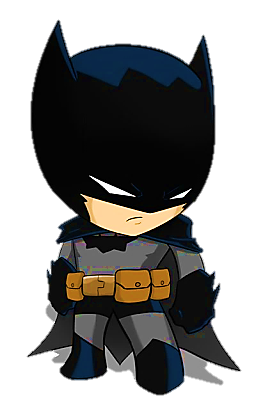 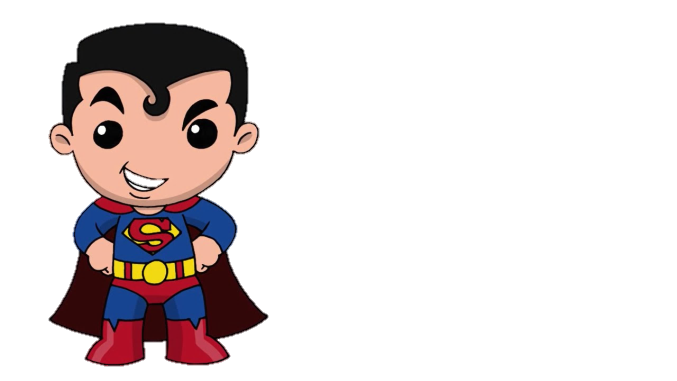 CÂU HỎI 7
6 – 3 = ?
Trở về
3
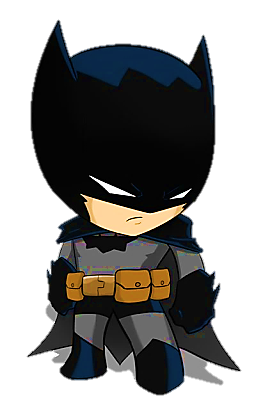 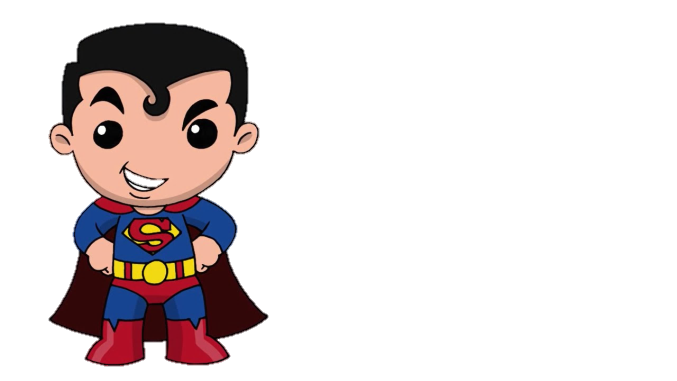 CÂU HỎI 8
1 + 8 = ?
Trở về
9
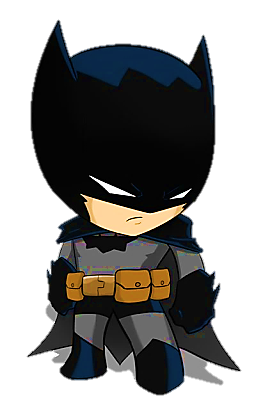 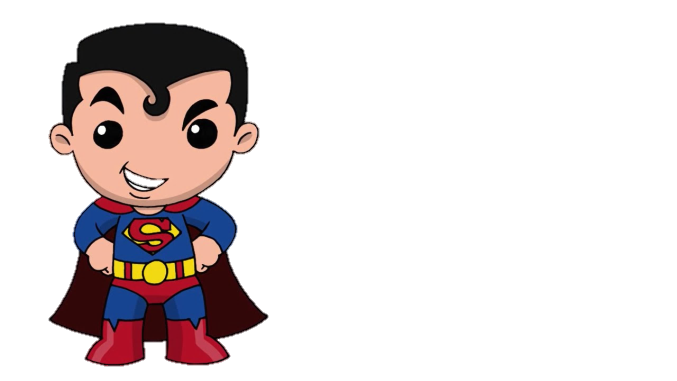 CÂU HỎI 9
4 + 3 = ?
Trở về
7
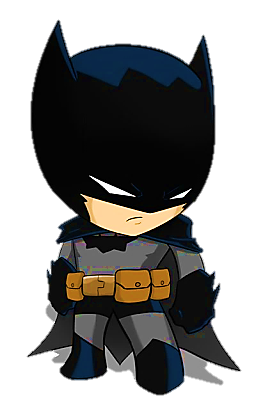 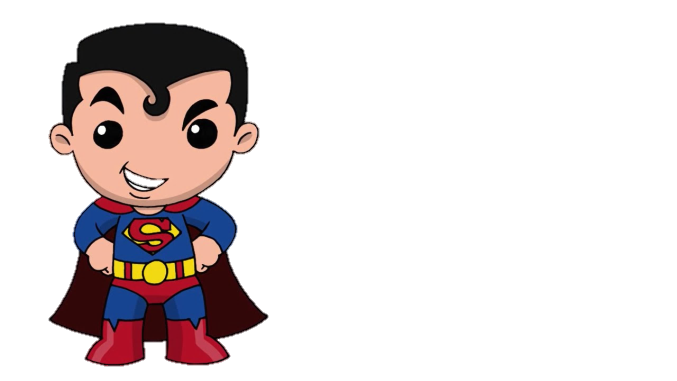 CÂU HỎI 10
8 – 4 = ?
Trở về
4
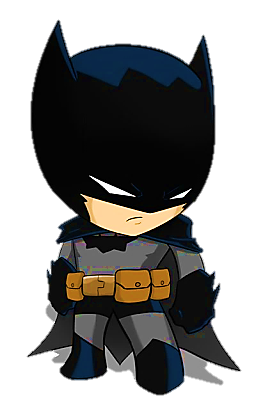 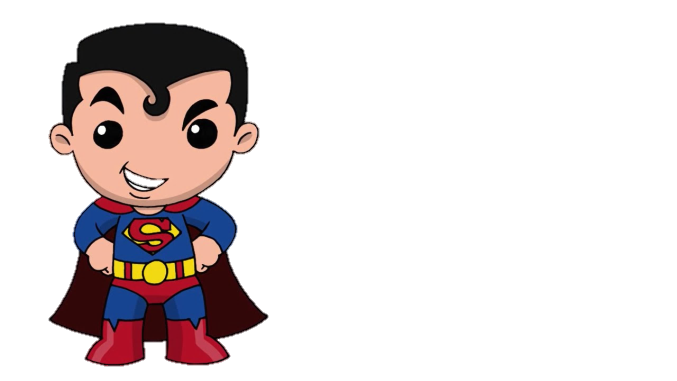 CÂU HỎI 11
2 + 2 = ?
Trở về
4
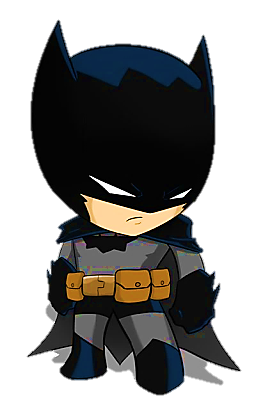 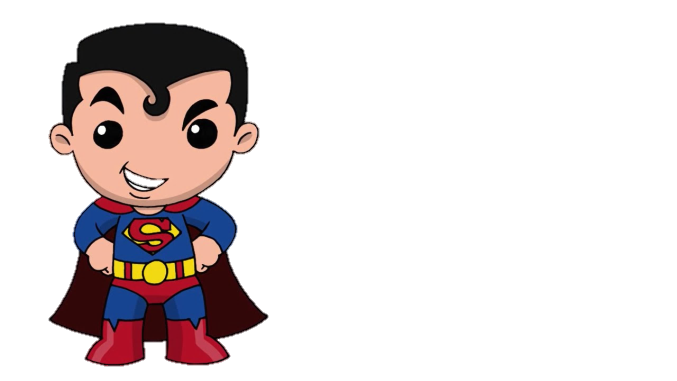 CÂU HỎI 12
7 – 5 = ?
Trở về
2
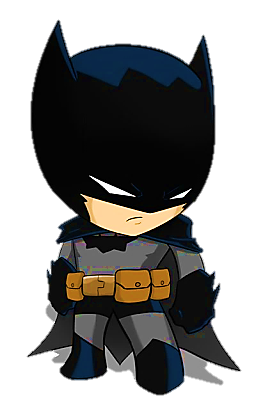 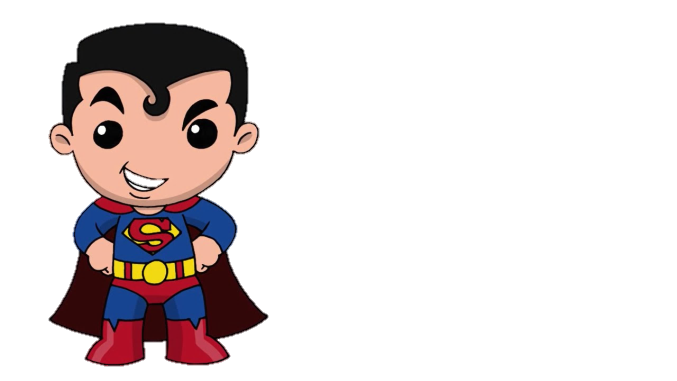 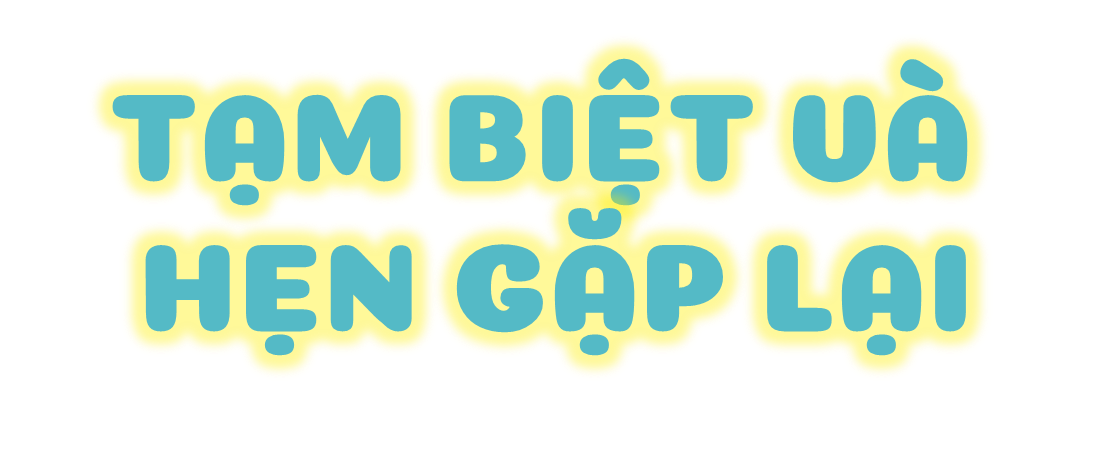 Thiết kế: Hương Thảo – tranthao121004@gmail.com